Telford & Wrekin 
SENDIASS

Information Advice and Support Service
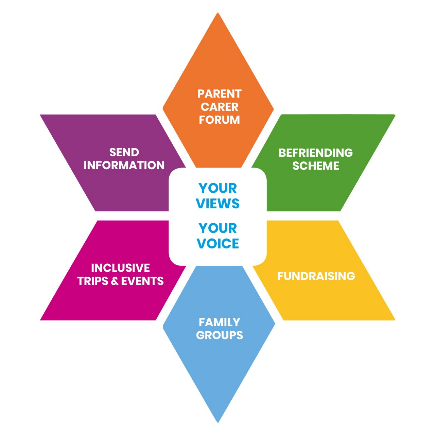 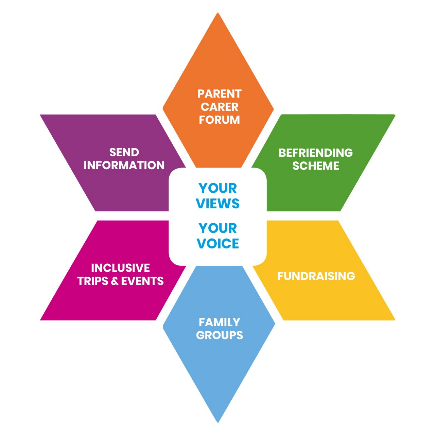 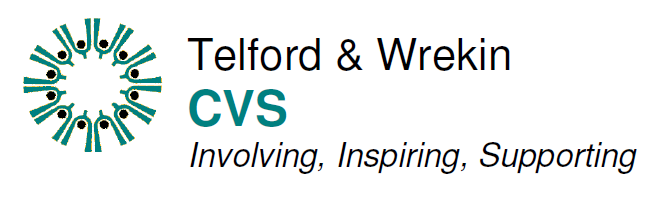 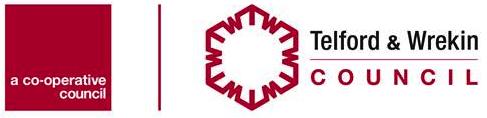 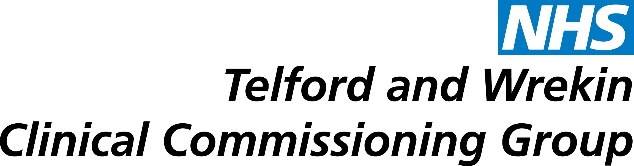 Meet the Team
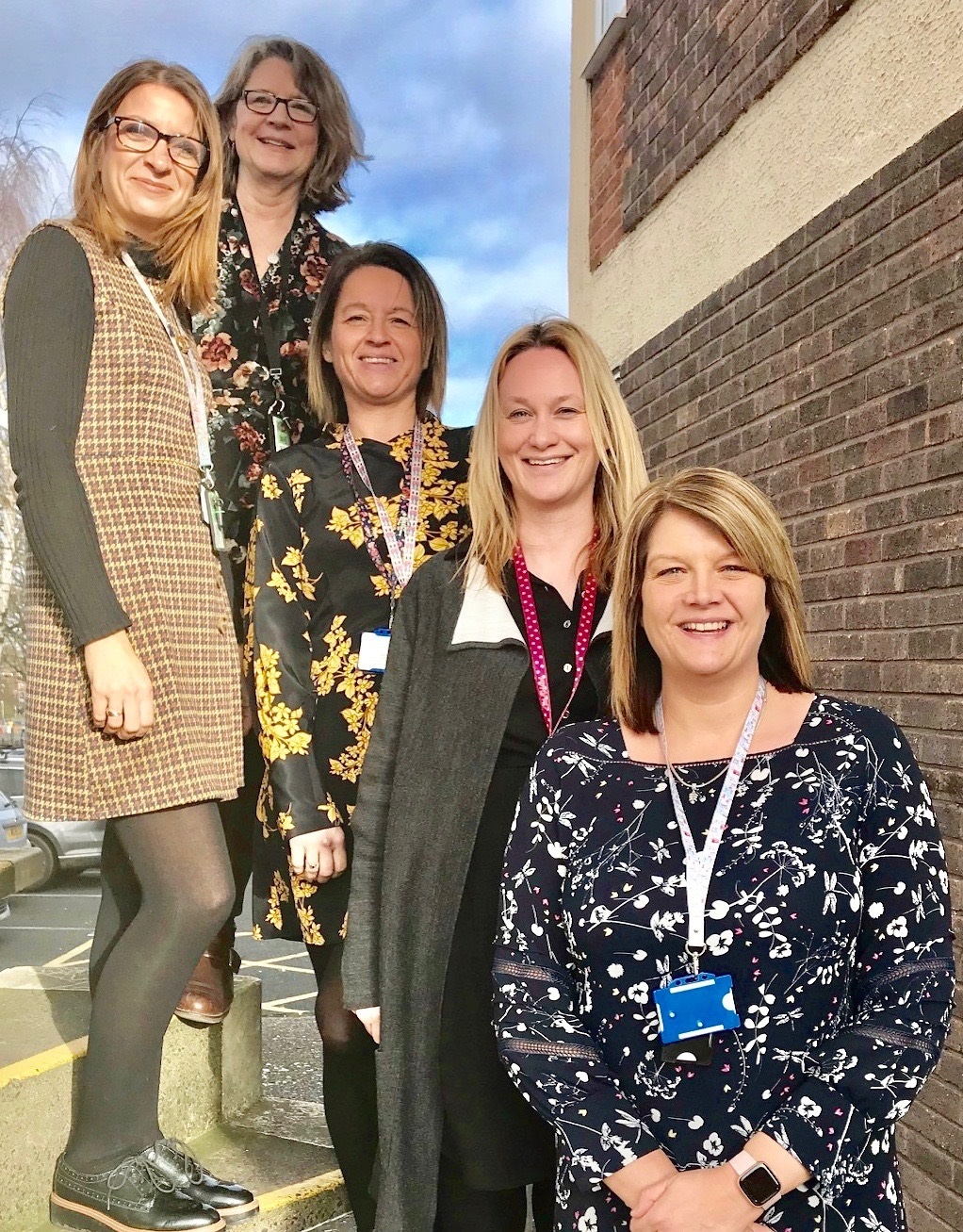 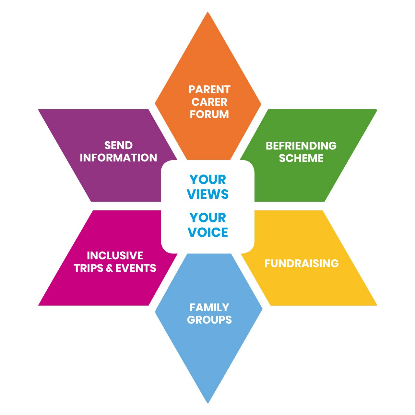 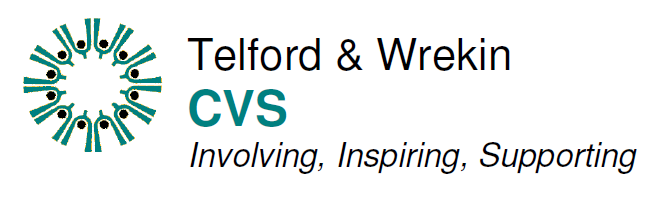 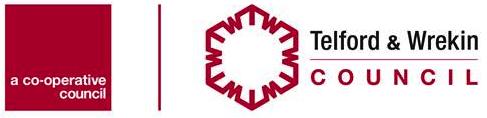 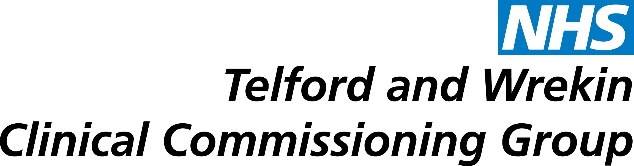 Telford and Wrekin
SENDIASS
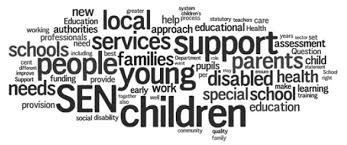 SENDIASS service offer
Tier levels 
Tier 1 Universal Offer 
Tier 2 SEN Support 
Tier 3 EHCP’s 
Tier 4 Mediation Tribunals DDA and Complaints to Ombudsman
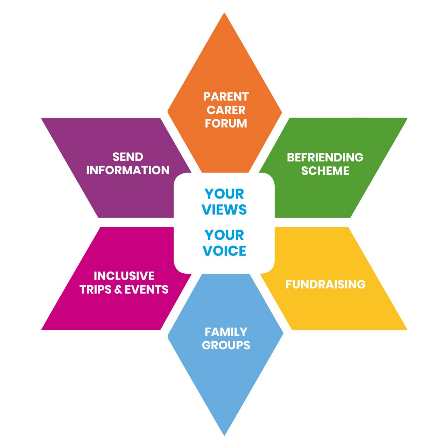 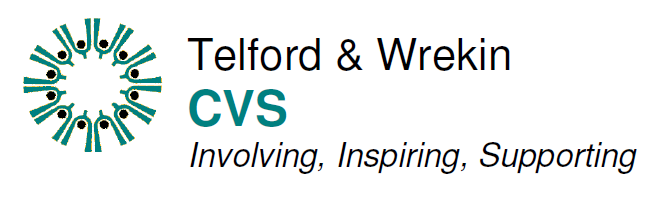 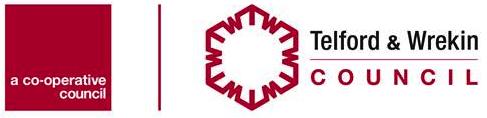 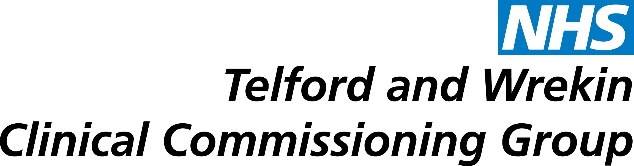 One page profiles
A One Page Profile is a summary of what we like and admire about our children and young people and how best to support them.

What matters to them…

Be specific – who, what and when
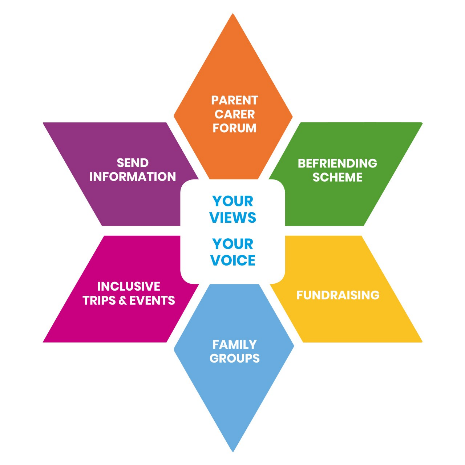 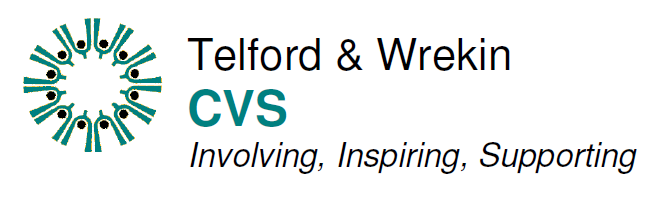 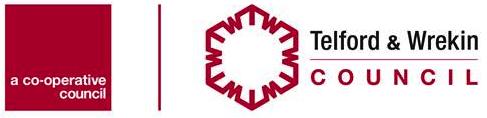 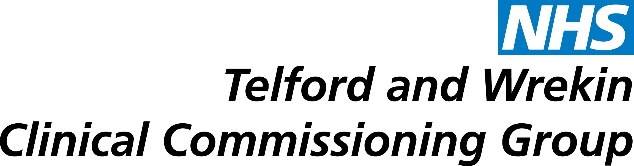 Qualities
What people like and admire about me?

This section lists the positive ’proud’ qualities, strengths and talents of the  child or young person


What do people admire about your child


Information from others - Class friends and Parent/Carers. Family members, Nan, Grandad, Cousins Aunt and Uncles, Close friends
Strengths
Kind and caring
Good friend
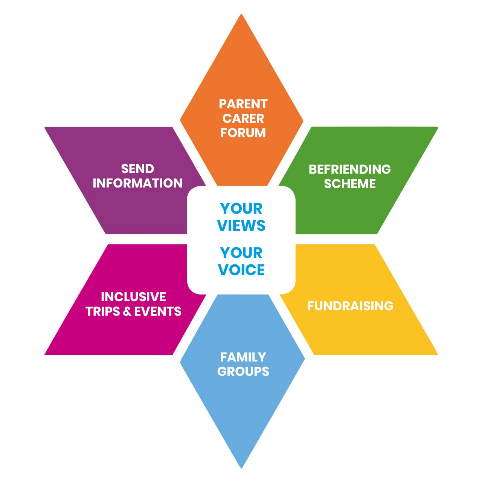 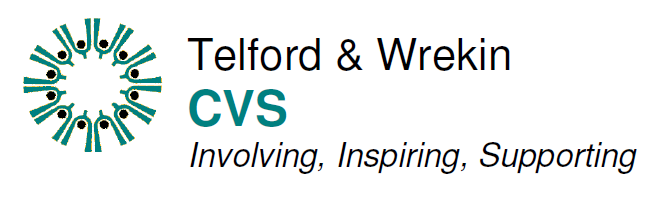 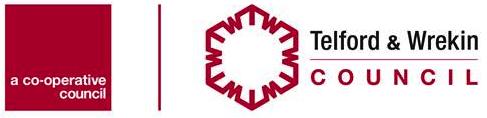 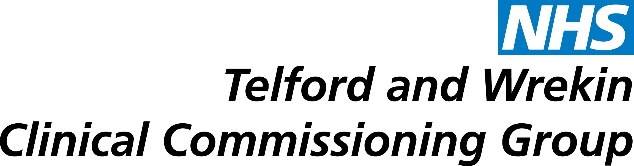 What is important to the young person…

List of what really matters to the young person from their perspective (even if others do not agree)

Who is important in my life 

Important  activities and hobbies at home and school

Any routines which are important to the young person.

Places that are important 

Music, food and drink, TV that are important 

Favourite lessons and break time activities
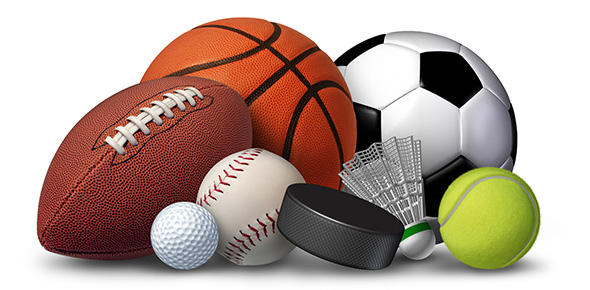 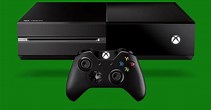 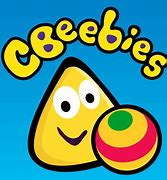 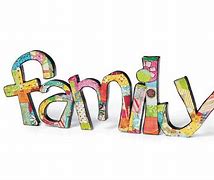 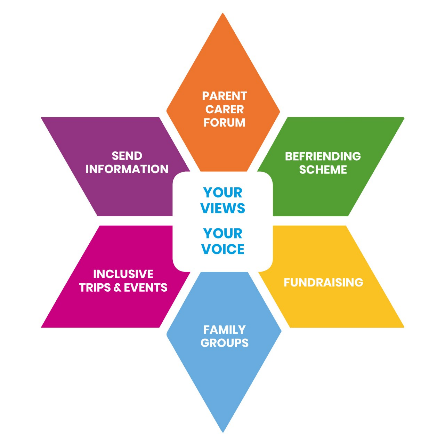 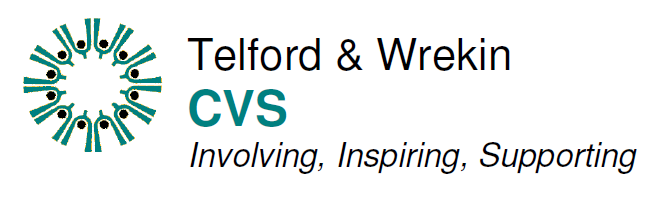 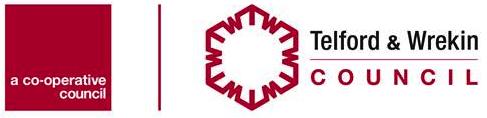 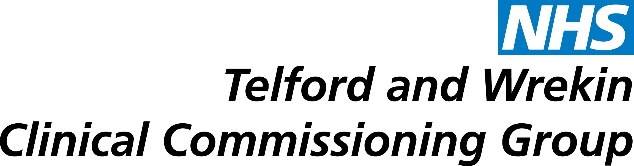 How best to support me…

 Share  those tips that we know work.

Specific information that would be useful for other people to know about the child/young person so they get the best support possible.

What is helpful and what is not. It can include specific triggers and how to avoid or manage them.
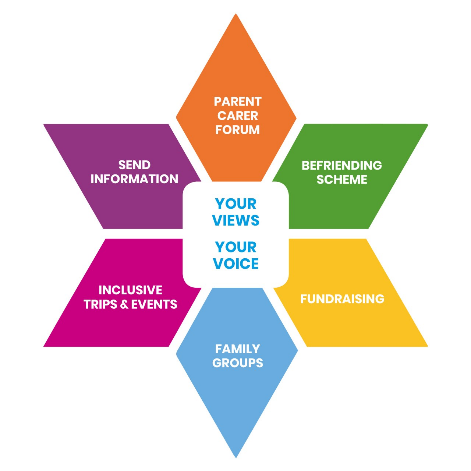 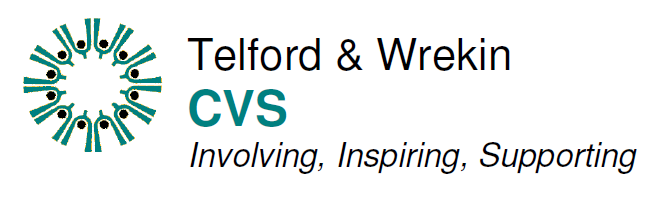 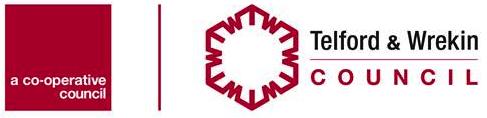 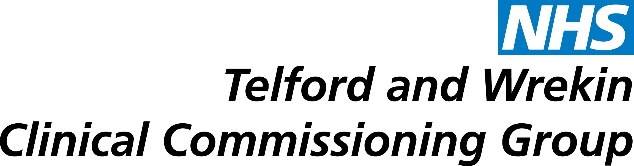 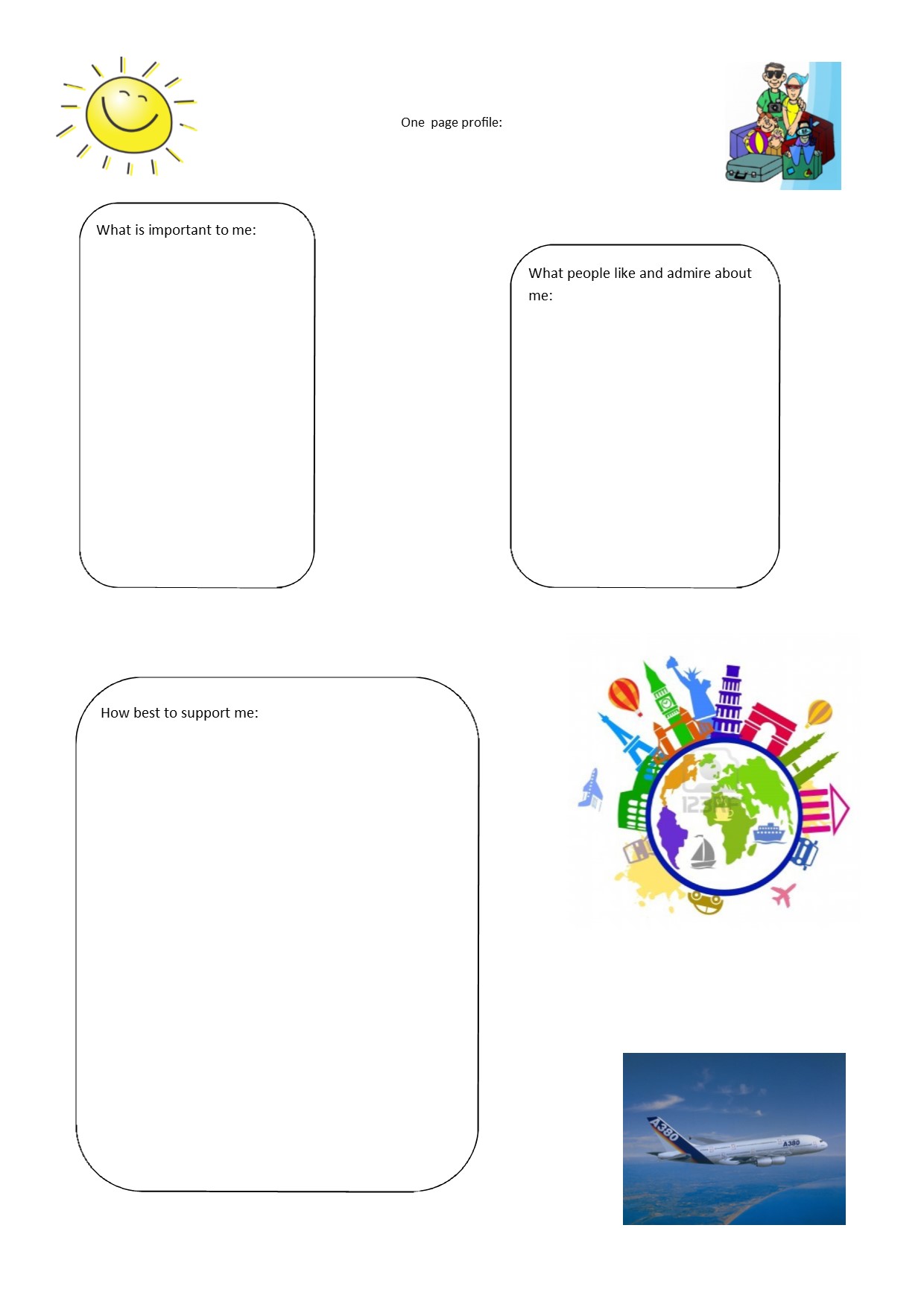 Example of a one page profile
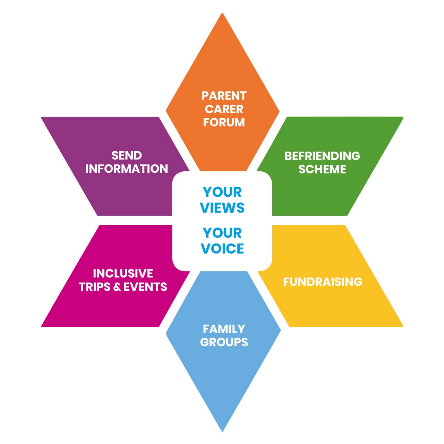 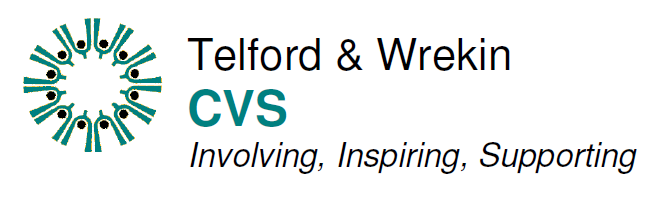 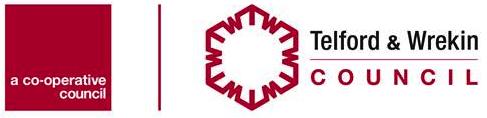 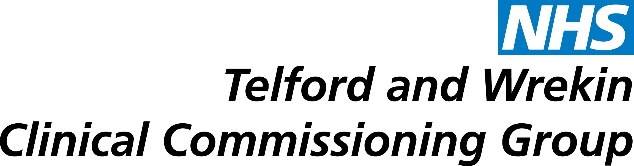 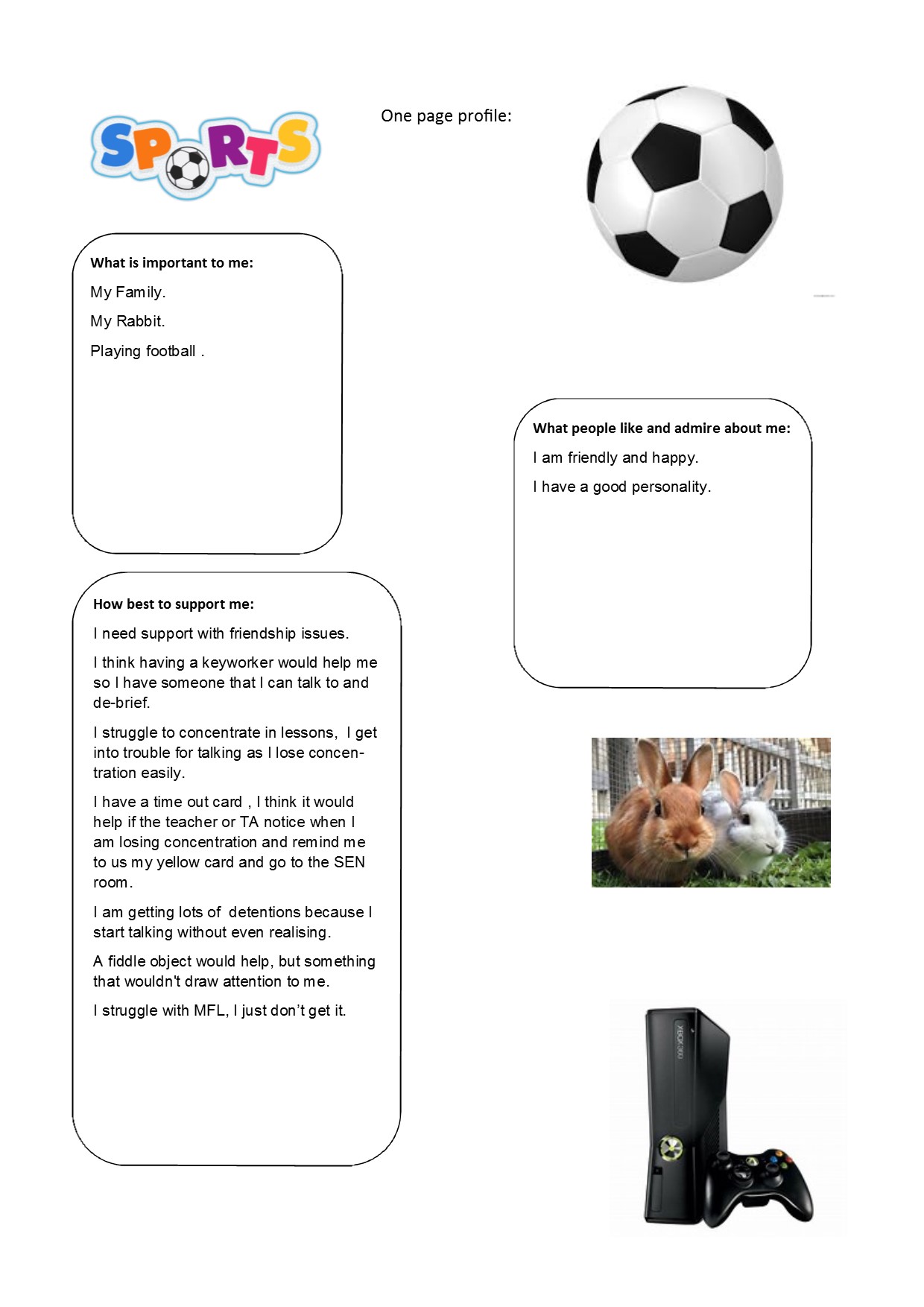 One page profile
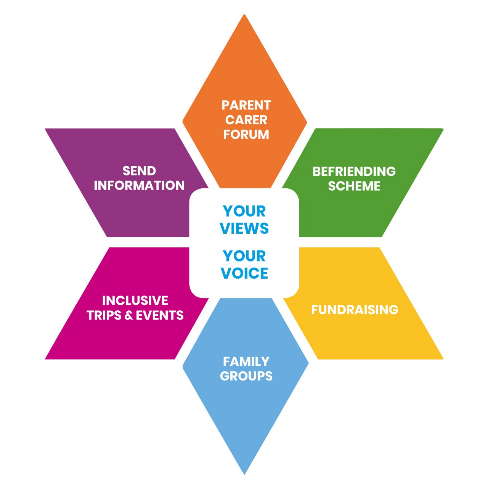 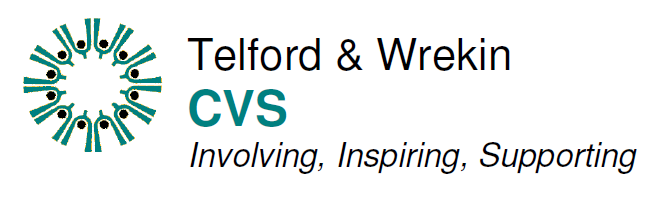 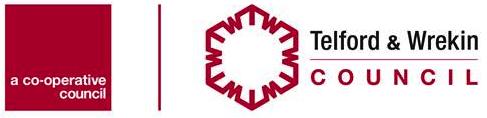 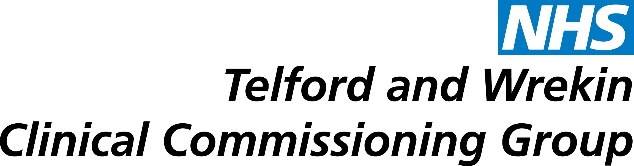 [Speaker Notes: Day to day responsibility for the SEN policy, coordinating of specific provision for children with SEN including those with EHCP’s. 
SENCO’s qualifications 
Advising and supporting colleagues around SEN
Advising on the Graduated Approach 
Ensuring parents/children and young people are closely involved throughout and that their views are valued
Liaising with professionals/external agencies 
The role of class teacher 

School and Parents to monitor progress and interventions 
Make decisions on any changes needed to support outcomes in consultation with parents and pupil. 
External professionals may need to be involved with these reviews. 
 
Localised information 
Alternative provisions
Fair Access Panel
Schools Inclusive Forum]
https://www.telfordsendiass.org.uk/
IASS Referral line 01952 457176
Email: info@iass.org.uk

https://www.podstelford.org/ 

https://www.telfordsend.org.uk/site/index.php
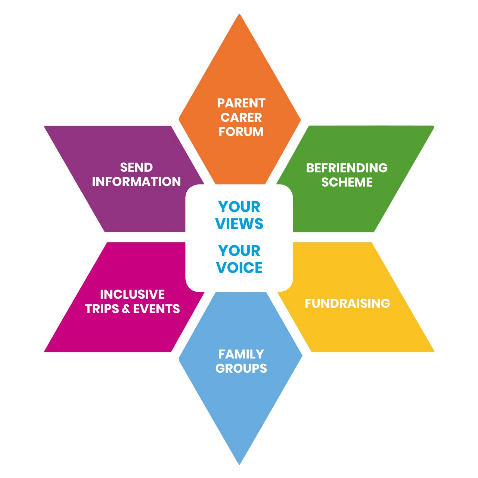 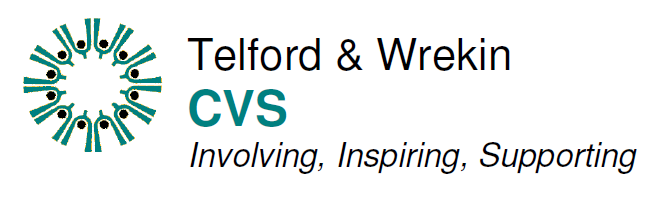 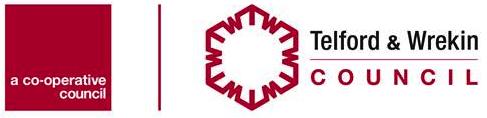 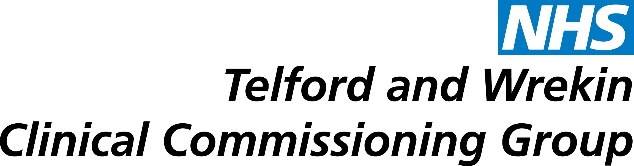 [Speaker Notes: Day to day responsibility for the SEN policy, coordinating of specific provision for children with SEN including those with EHCP’s. 
SENCO’s qualifications 
Advising and supporting colleagues around SEN
Advising on the Graduated Approach 
Ensuring parents/children and young people are closely involved throughout and that their views are valued
Liaising with professionals/external agencies 
The role of class teacher 

School and Parents to monitor progress and interventions 
Make decisions on any changes needed to support outcomes in consultation with parents and pupil. 
External professionals may need to be involved with these reviews. 
 
Localised information 
Alternative provisions
Fair Access Panel
Schools Inclusive Forum]